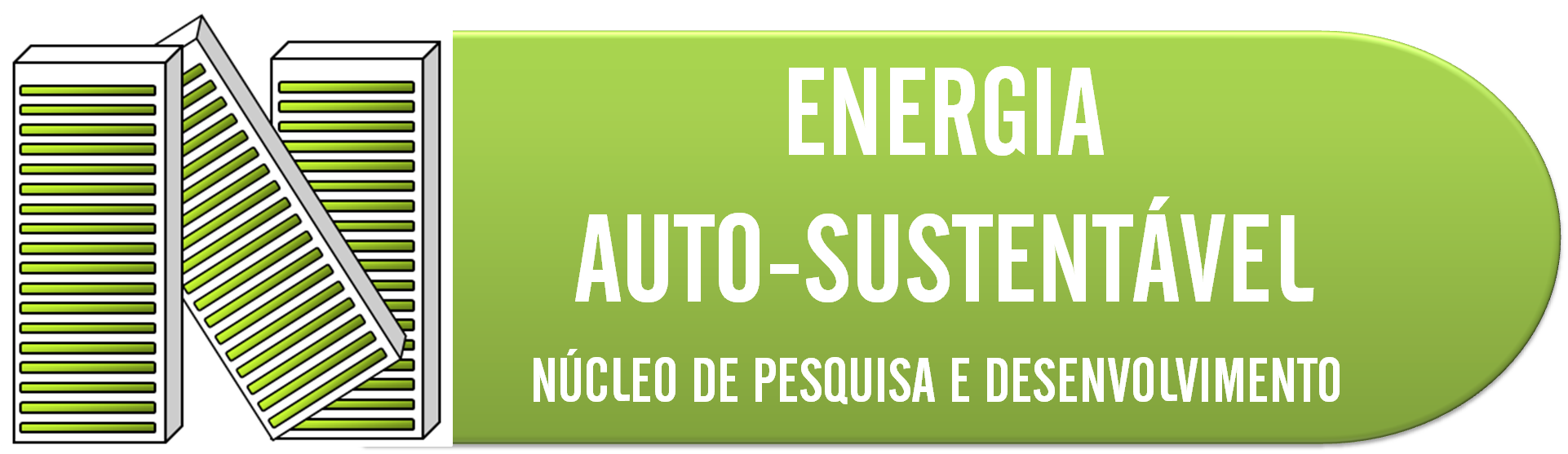 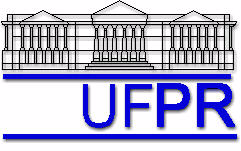 Aula Nr 13
Ajuste de curvas

Prof. José V. C. Vargas
Grupo de Energia e Ciências Térmicas da UFPR
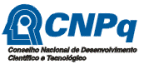 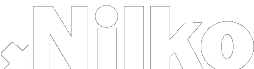 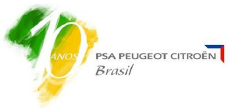 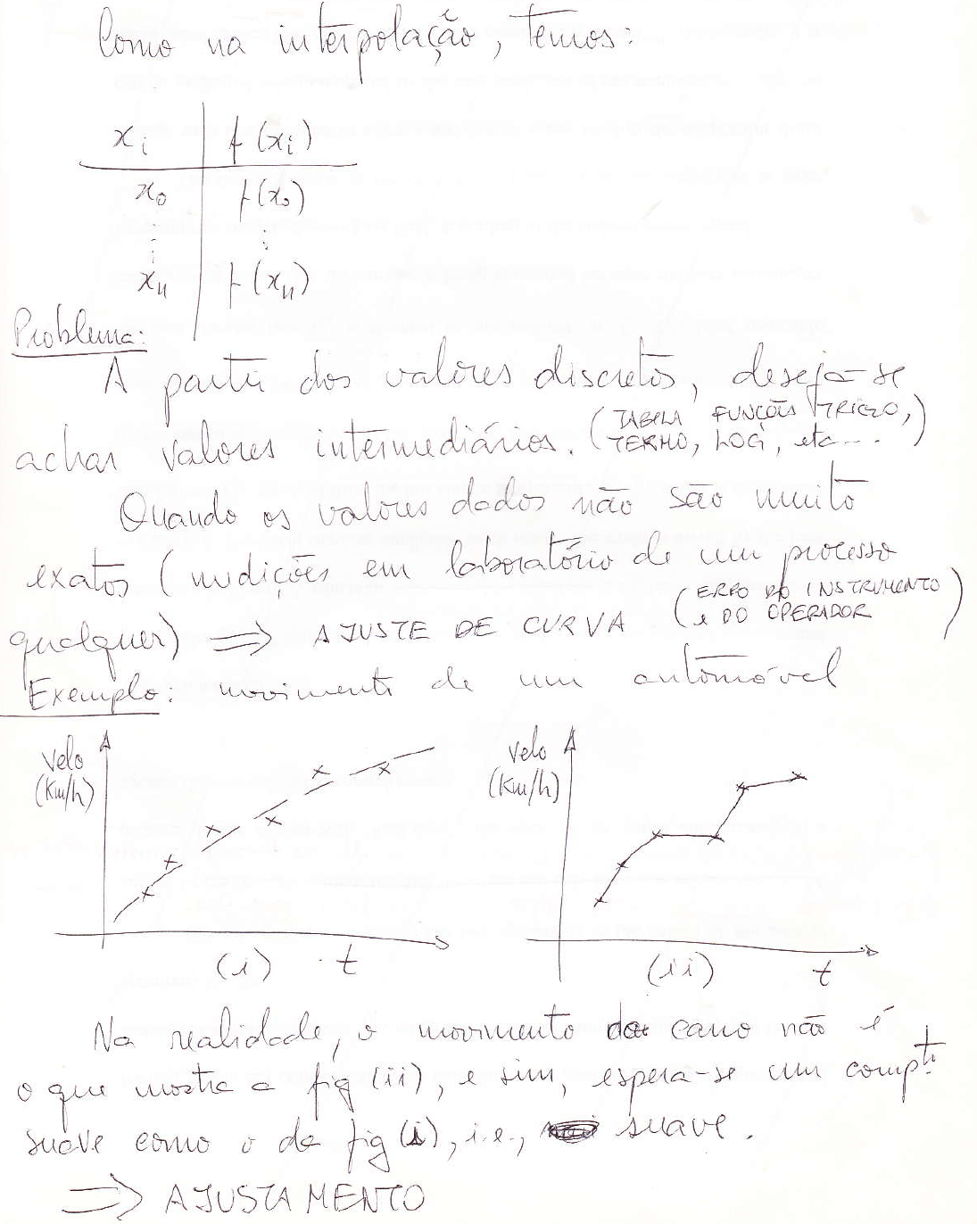 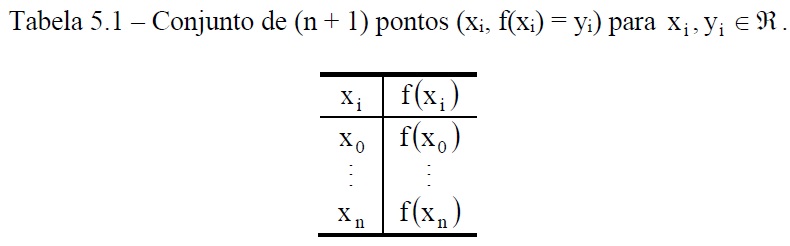 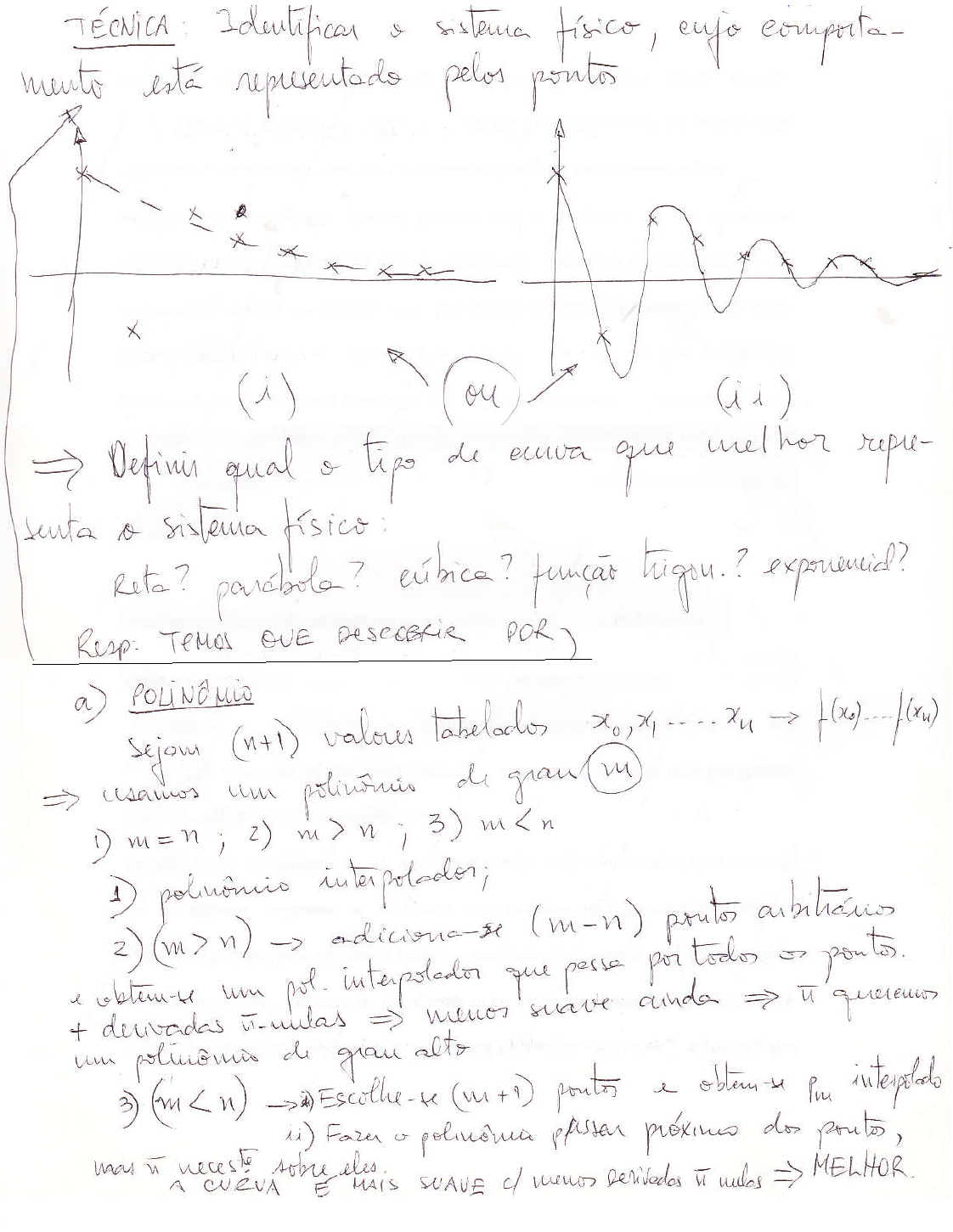 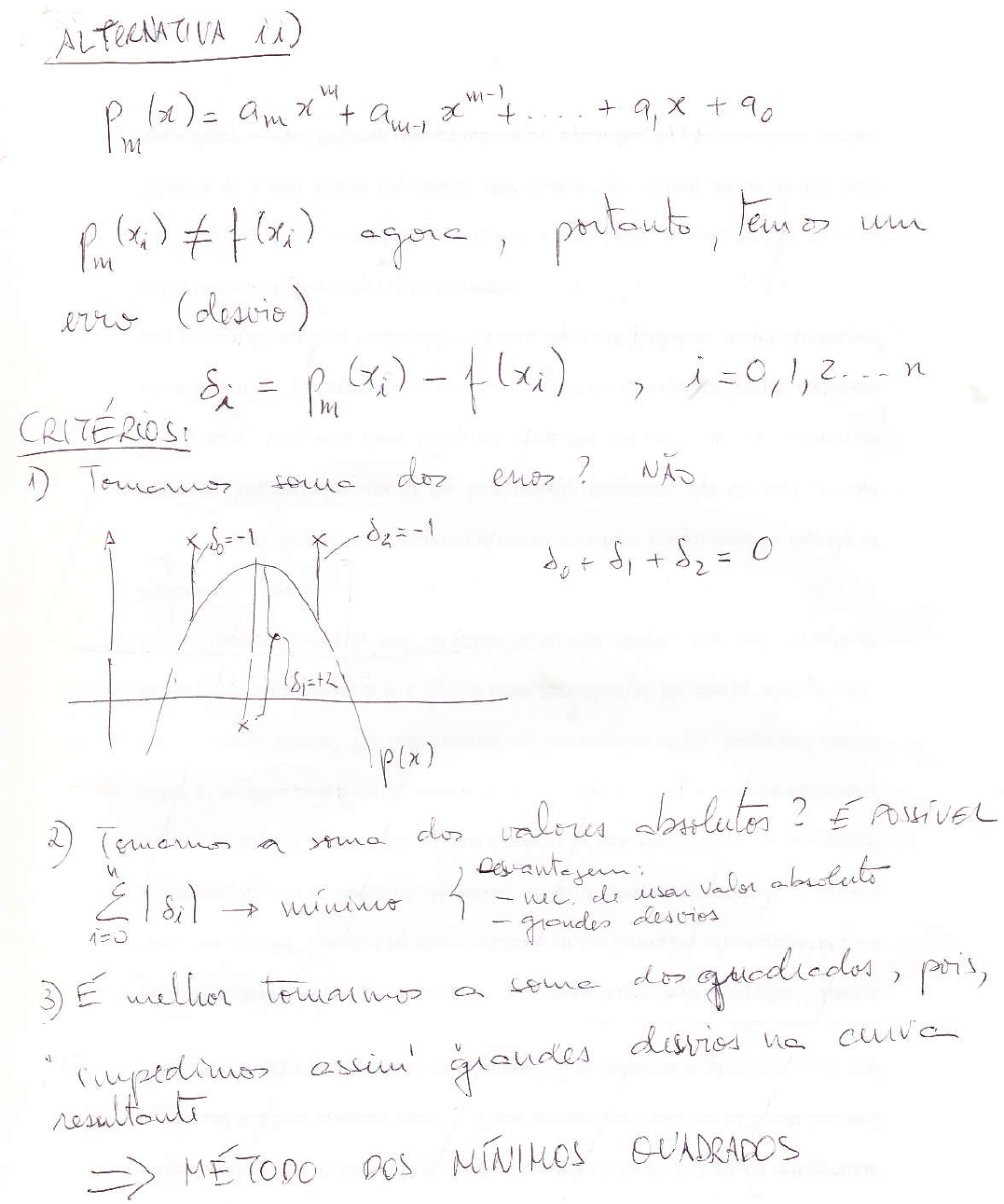 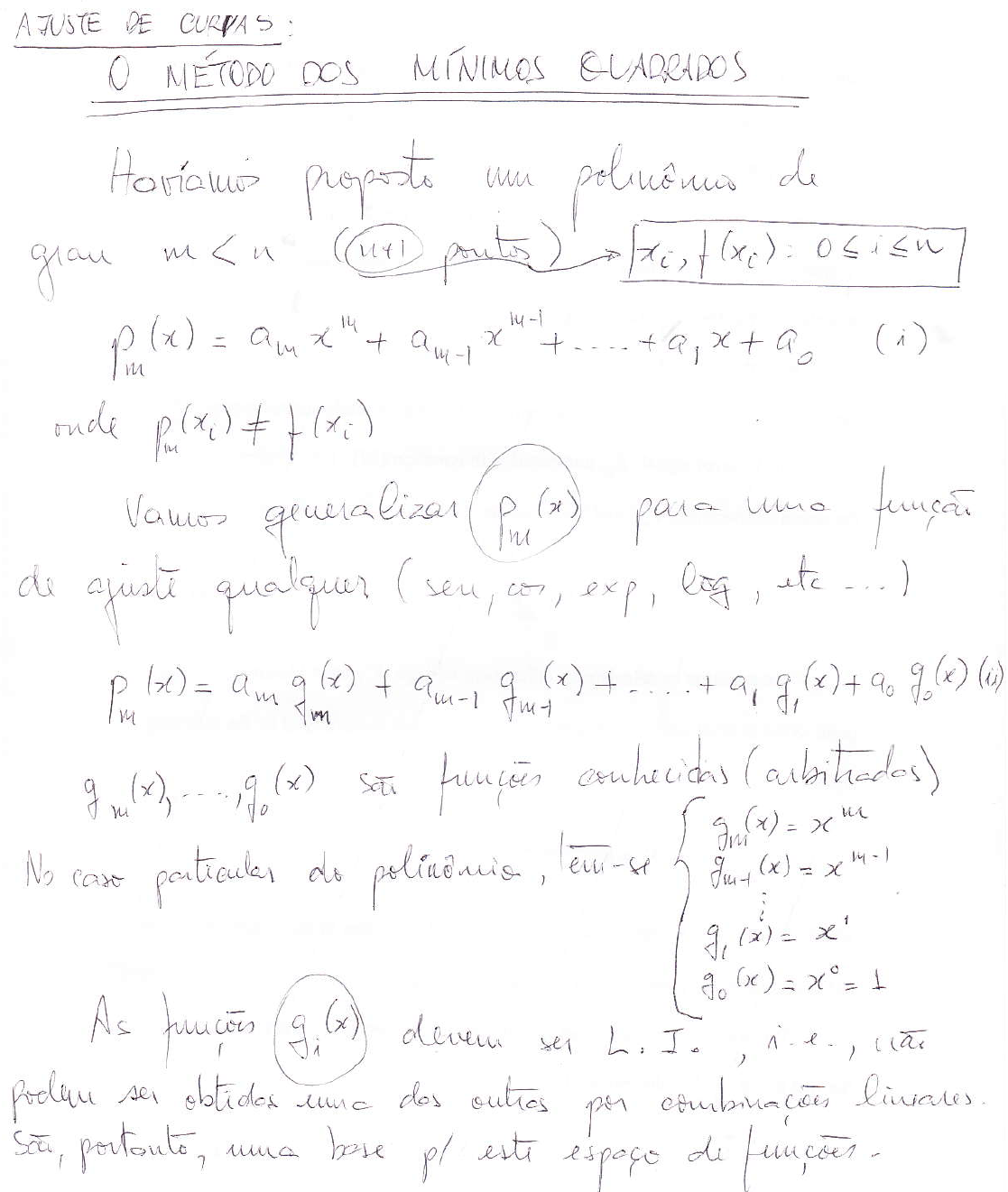 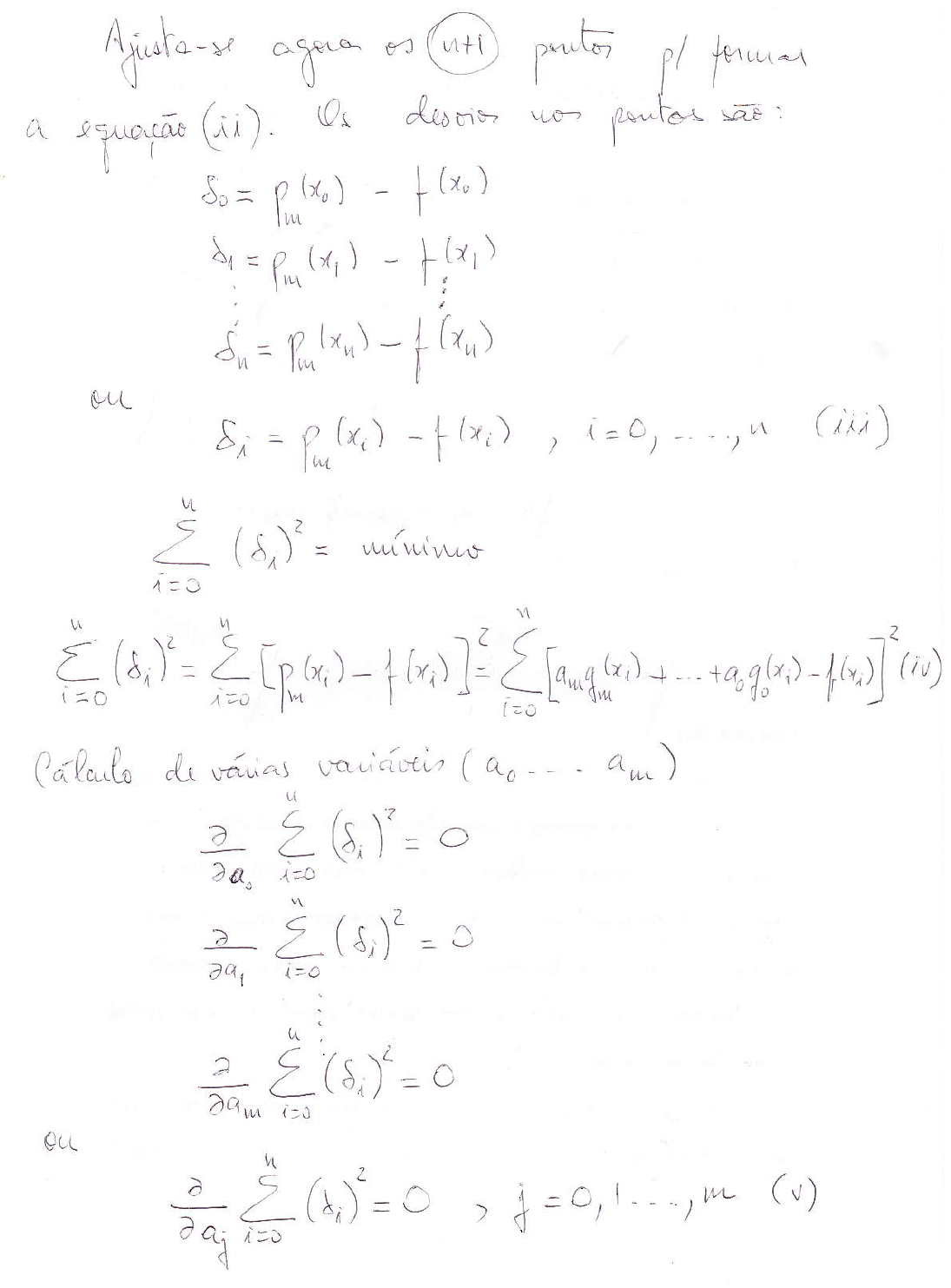 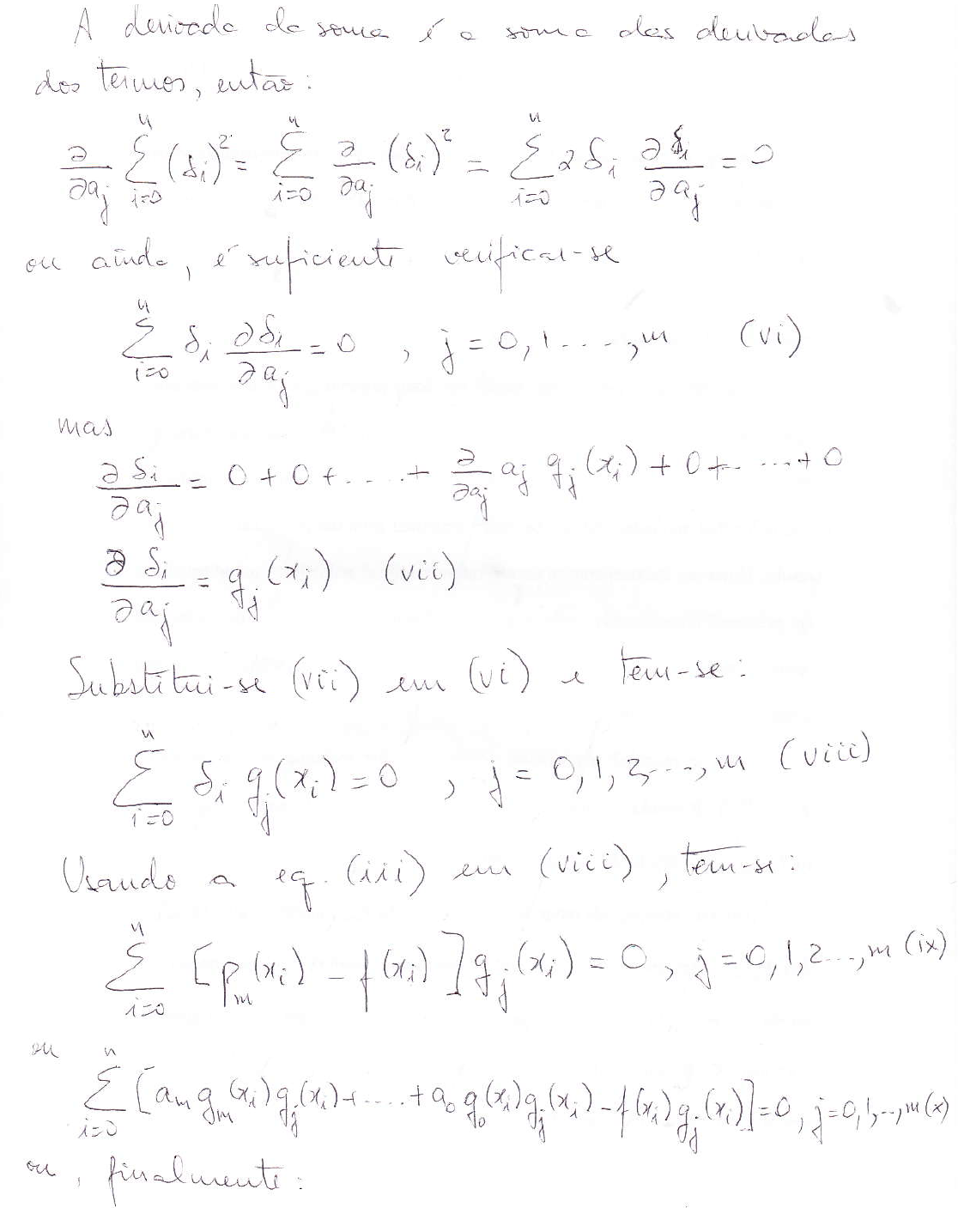 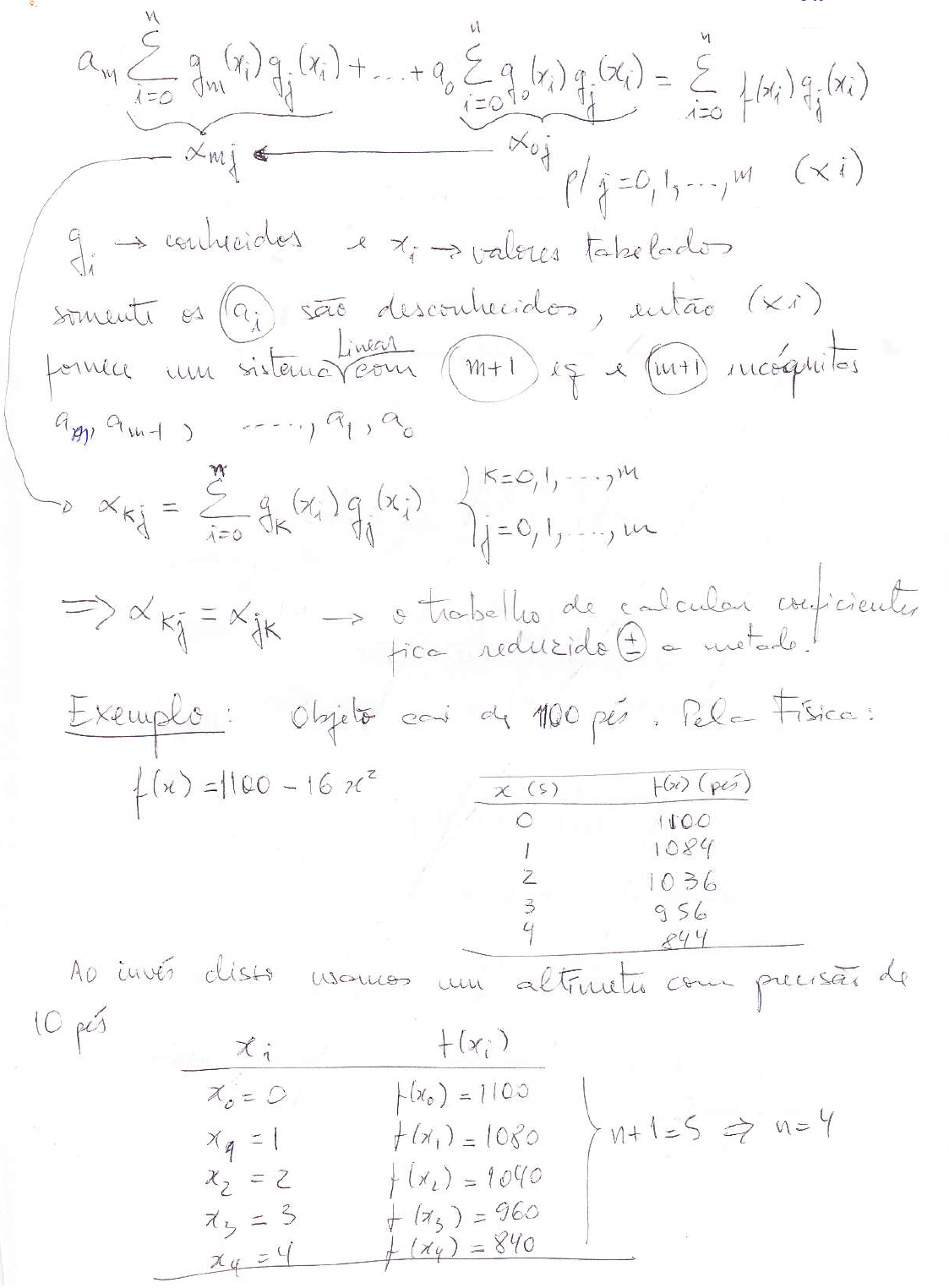 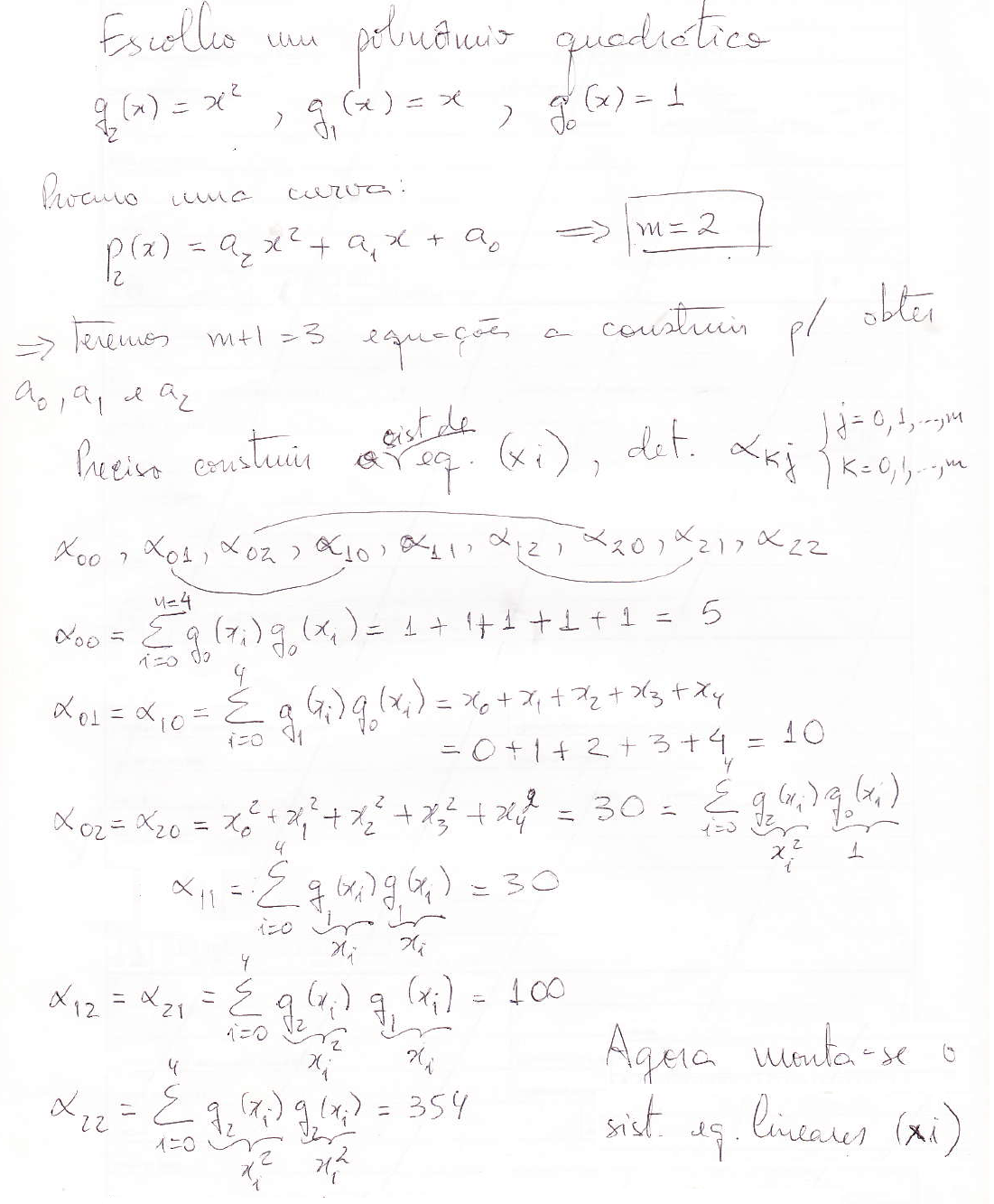 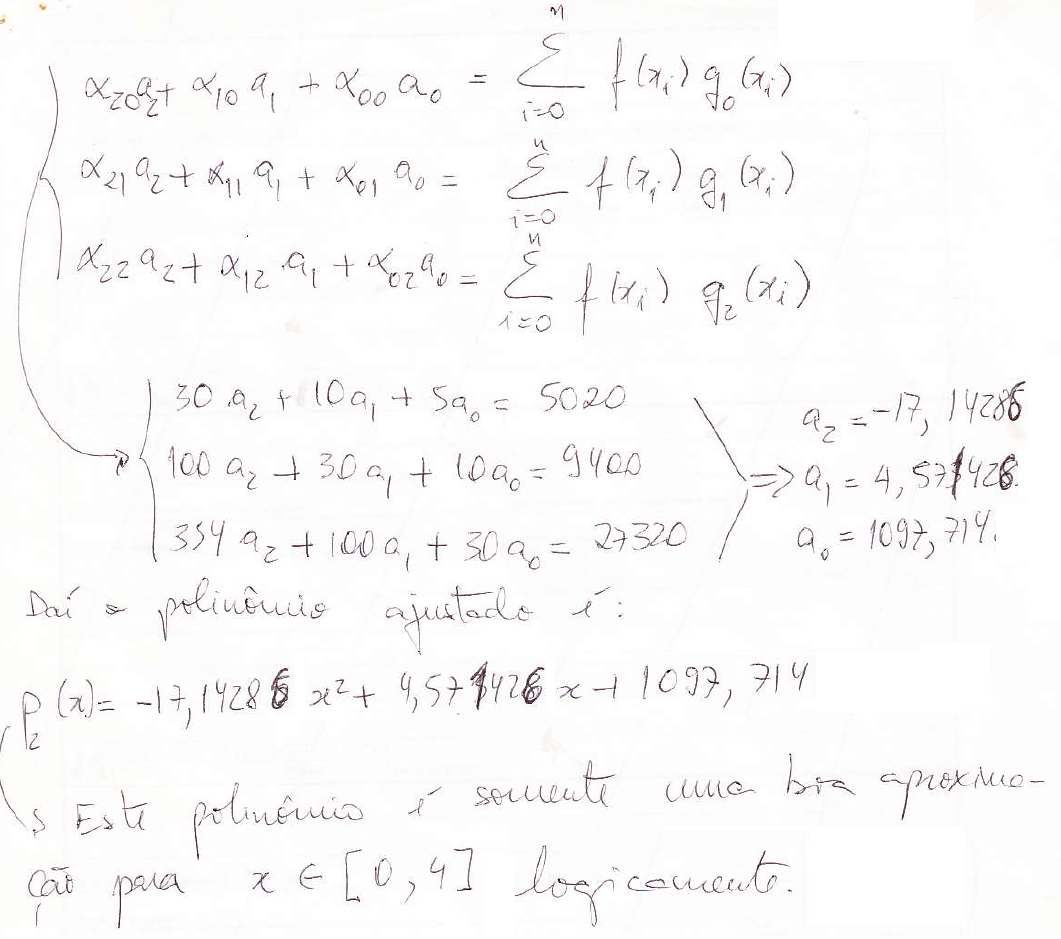